Kontrasepsi
Inasa Nabila
1810211113
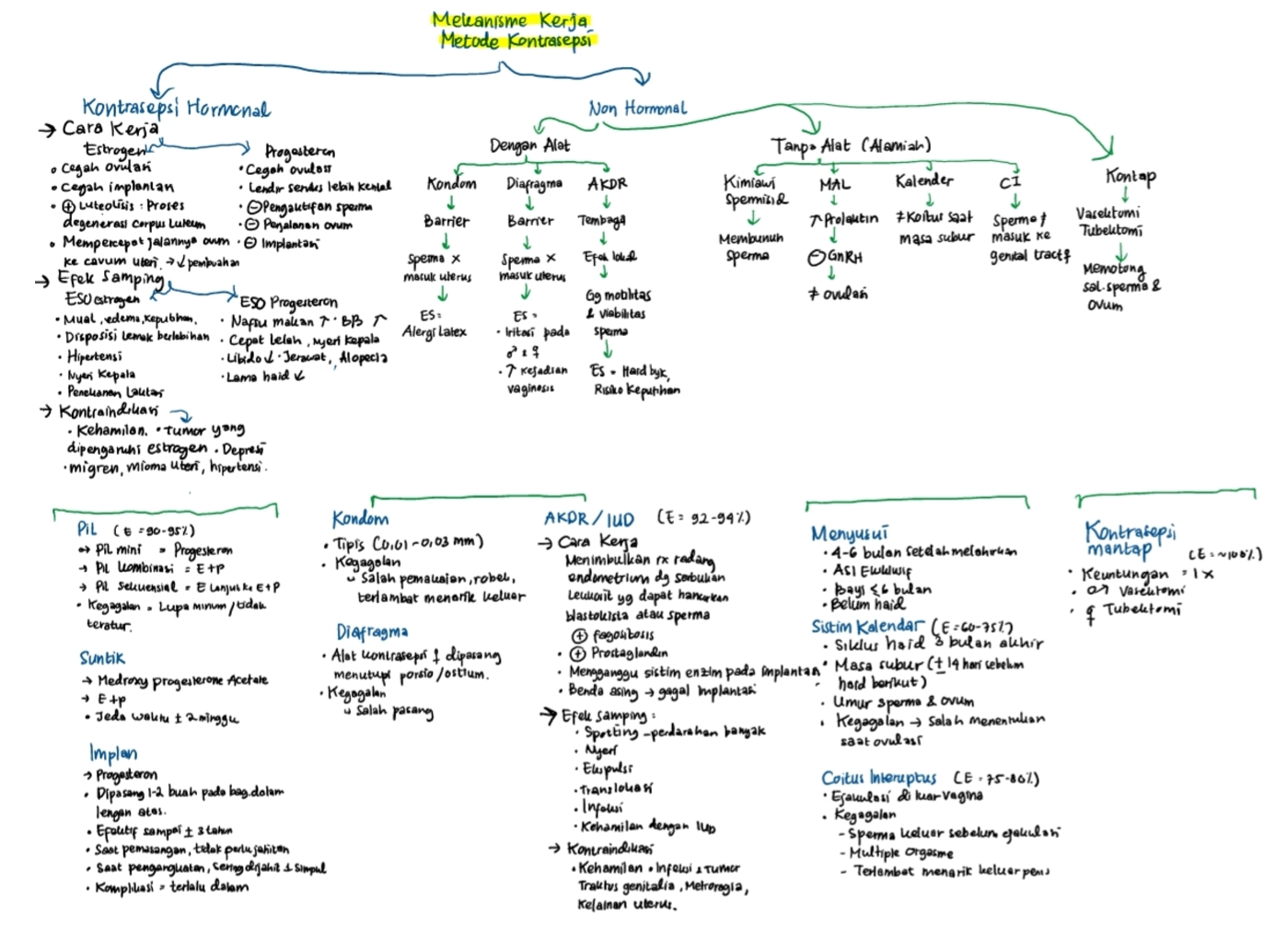 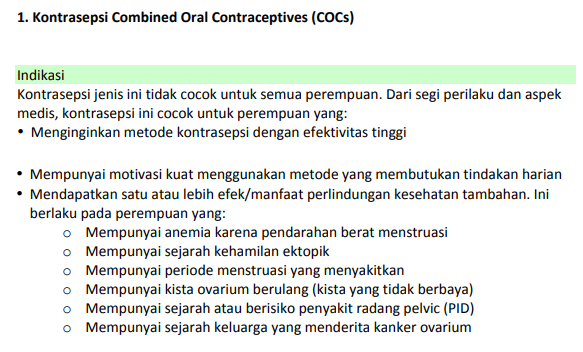 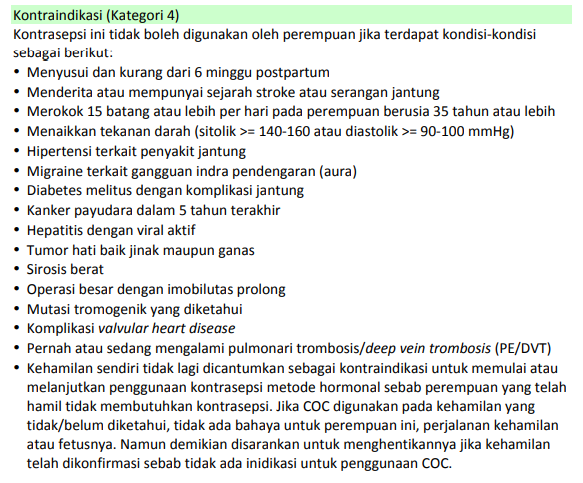 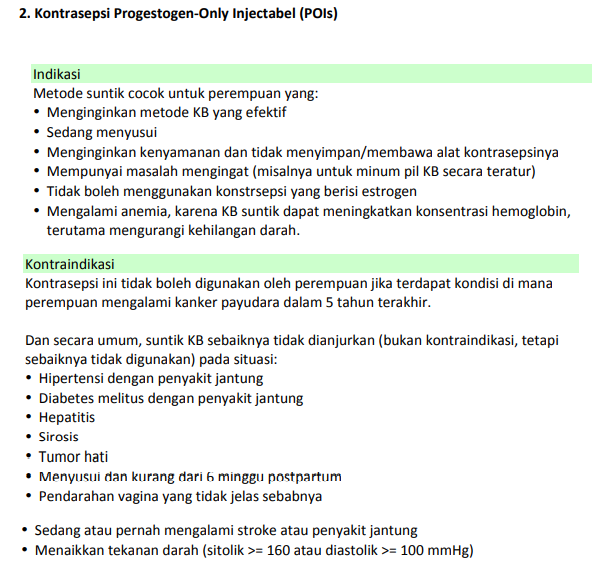 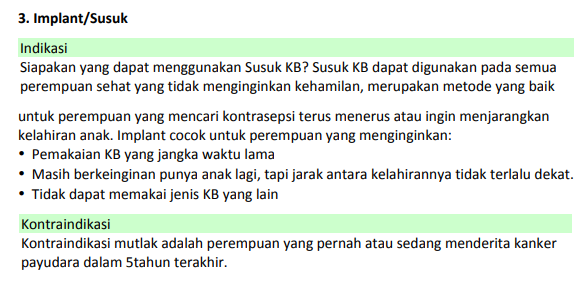 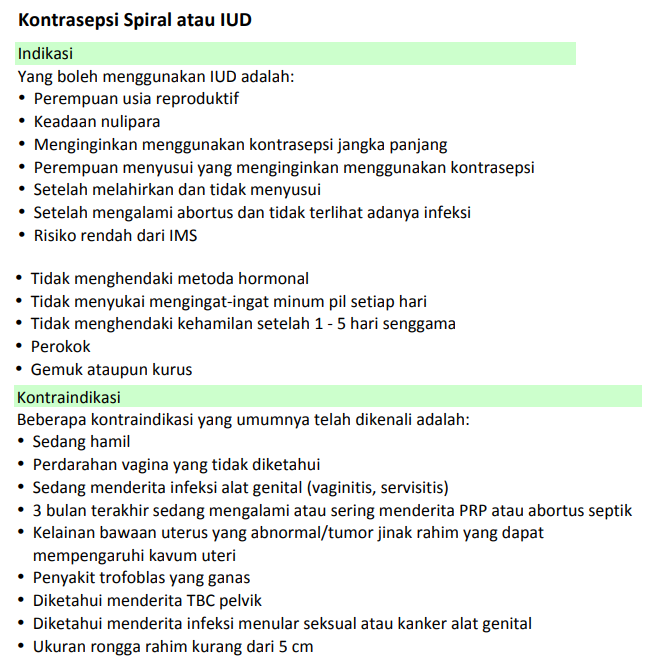